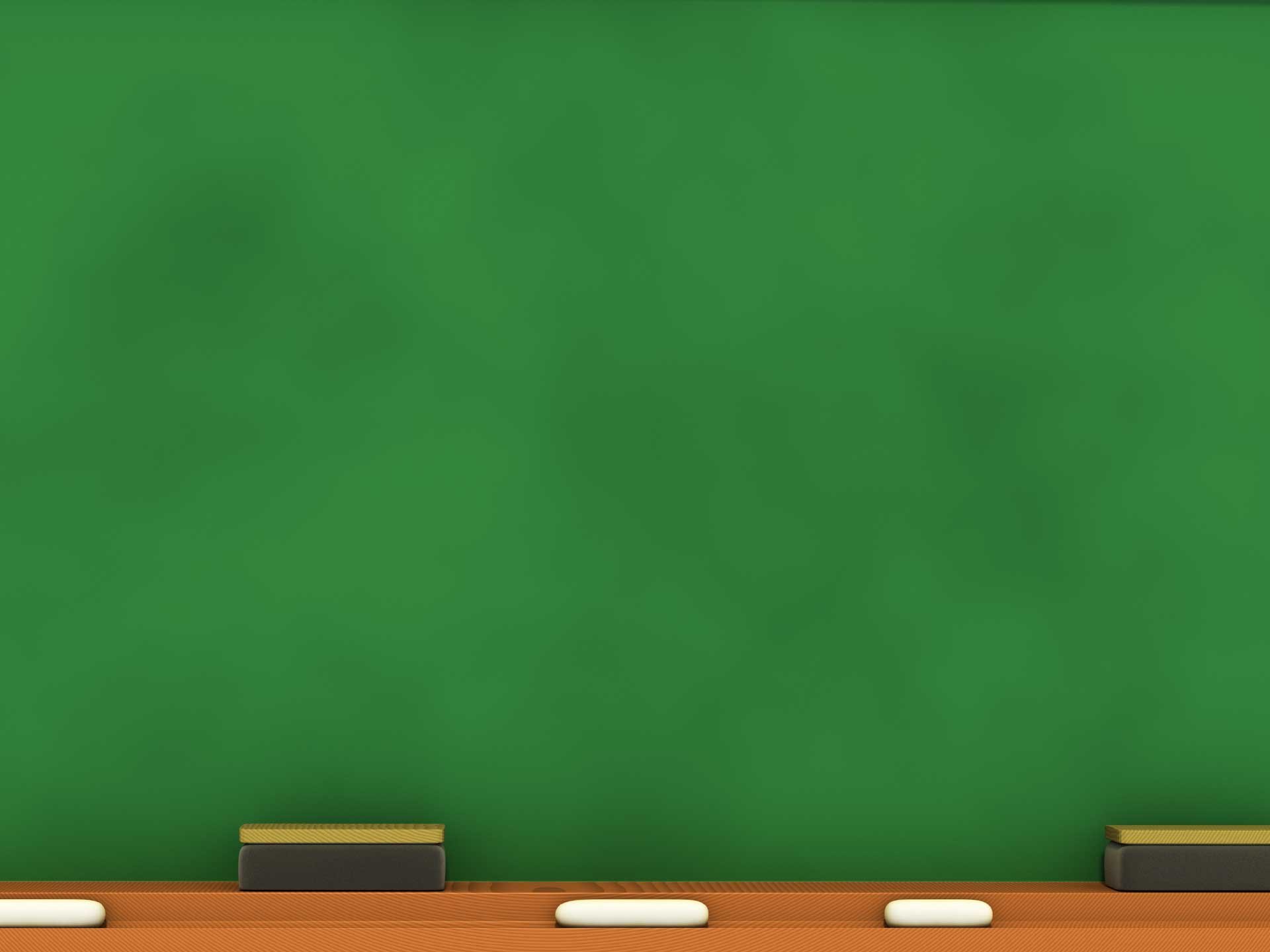 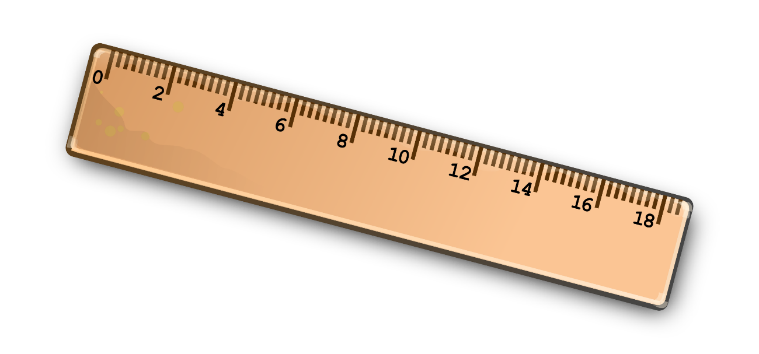 «Соберите портфель в школу»
.
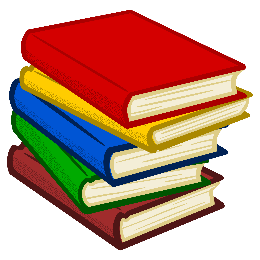 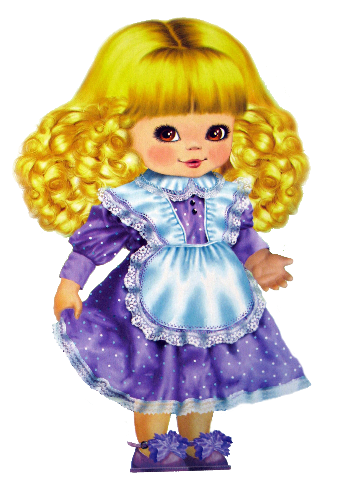 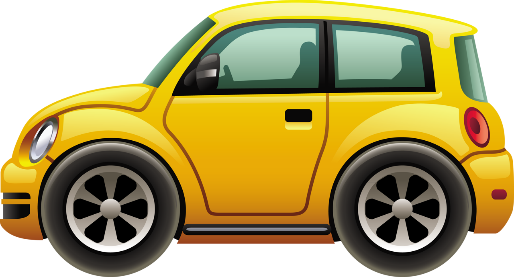 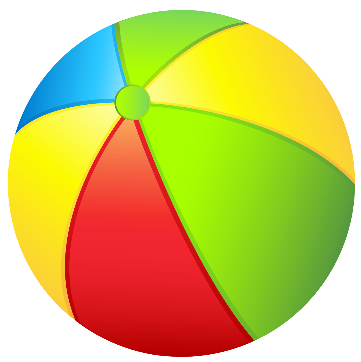 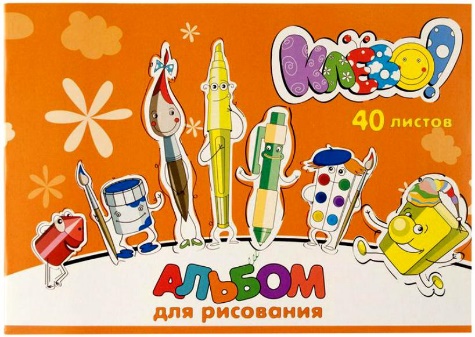 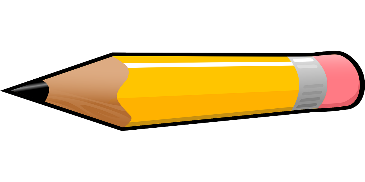 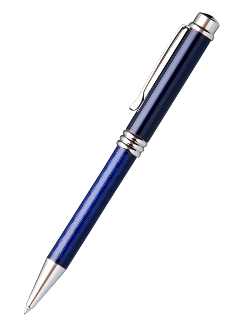 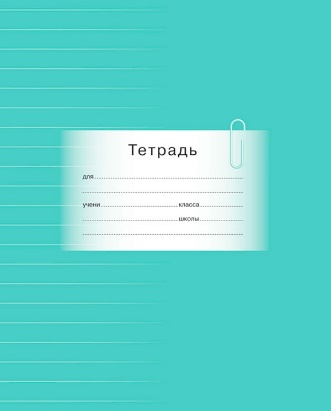 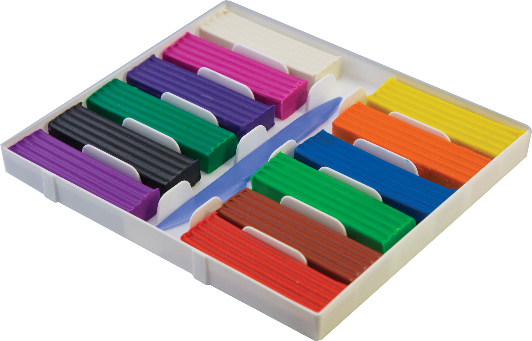 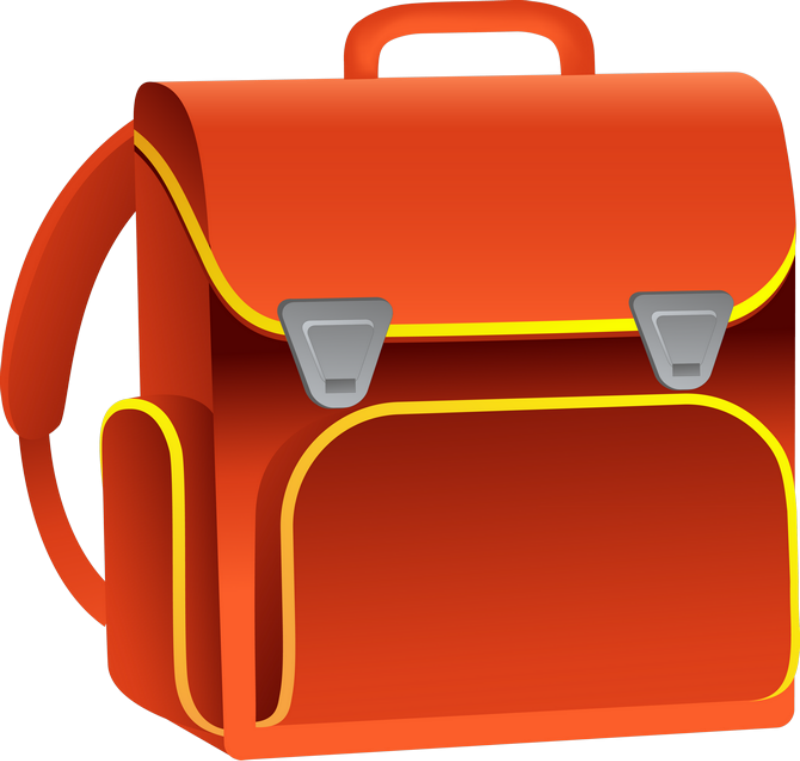 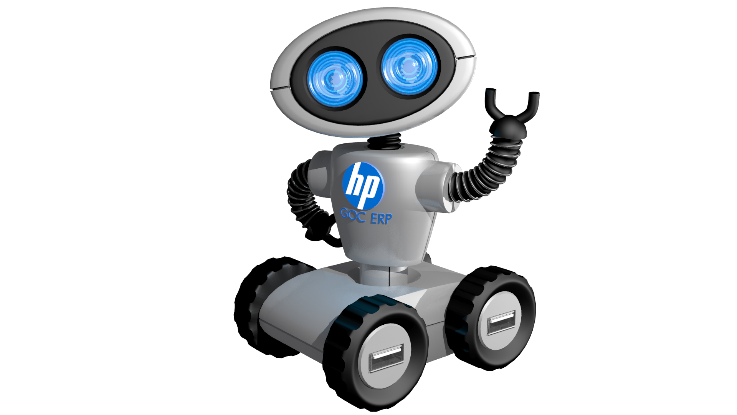 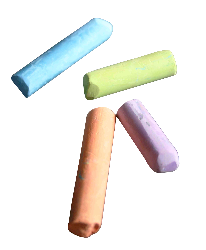 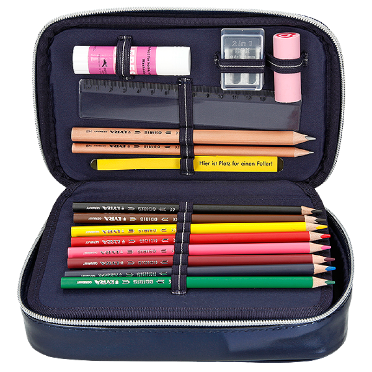 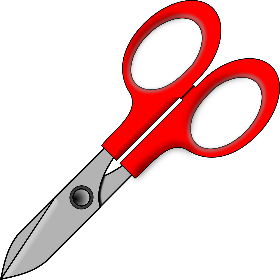